MidtSkandiaSamarbeidsregion Helgeland / Västerbotten
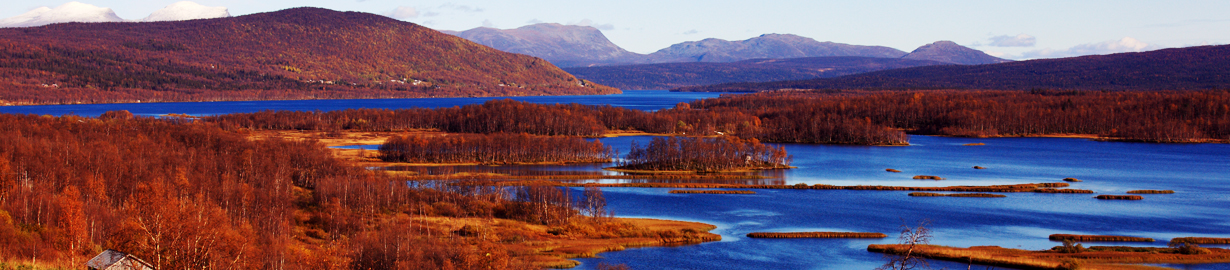 - Et unikt nordisk samarbeid med historiske røtter
Samarbeid over grensen mellom Helgeland i Norge og Västerbotten var tidlig en viktig forutsetning for befolkningen i regionen. 
Gjennom handelsstedene Mosjøen og Mo i Rana kunne fjellbeboere bytte til seg varer som var livsviktige for overlevelse. 
Det øst – vestlige handelsstråket resulterte også i at man lærte å kjenne hverandre, skapte felles vaner og knyttet familiebånd.
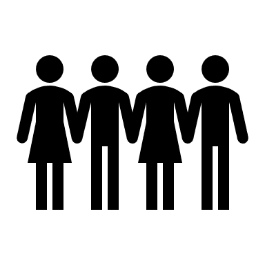 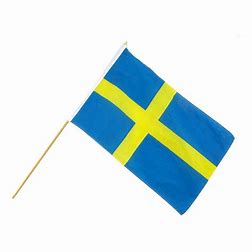 MidtSkandiaSamarbeidsregion Helgeland / Västerbotten
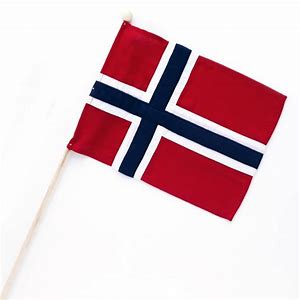 Midtskandia er en ideell forening som har eksistert i over 30 år.

To tema har helt fra starten preget MidtSkandia sitt arbeide;             1. Kommunikasjoner over grensen                                                           2. Turistutvikling i regionen

Offisielt grenseorgan av Nordisk Ministerråd, som er de nordiske regjeringenes samarbeidsorgan.

Visjon; «MidtSkandia gör det enklare och bättre att leva och verka i gränsregionen Helgeland/ Västerbotten».
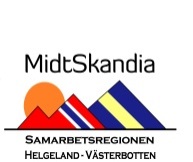 I vedtektene om medlemskap
§ 2   MEDLEMSKAP

Nordland Fylkeskommune, Regionförbundet Västerbottens län, samtliga kommuner i Helgeland och i Västerbottens län, samt näringslivsorganisationer och företag i denna gränsregion kan bli medlemmar.
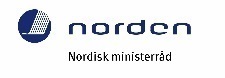 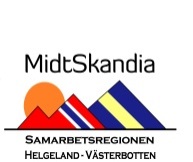 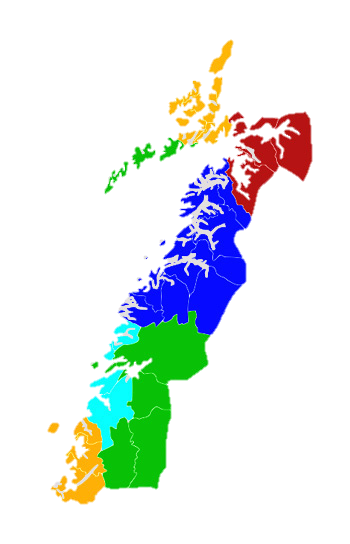 Medlemmer
Nordland fylkeskommune
Grane kommune
Hattfjelldal kommune
Hemnes kommune
Lurøy kommune
Nesna kommune
Rana kommune
Alstahaug kommune
Dönna kommune
Heröy kommune
Leirfjord kommune
Rödöy kommune
Träna kommune
Vefsn kommune
Brönnöy kommune
Sömna kommune
Vega kommune
Bindal kommune
Vevelstad kommune

Indre Helgeland Regionråd
Sør-Helgeland Regionråd
Rana Næringsforening
MIP
Celsa
Region Västerbotten
Dorotea kommun
Lycksele kommun
Åsele kommun
Vännäs kommun
Malå kommun
Sorsele kommun
Storumans kommun
Norsjö kommun
Bjurholms kommun
Skellefteå kommun
Nordmalings kommun
Roberstfors kommun
Umeå kommun
Vilhelmina kommun
Vindelns kommun
Västerbottens Handelskammare
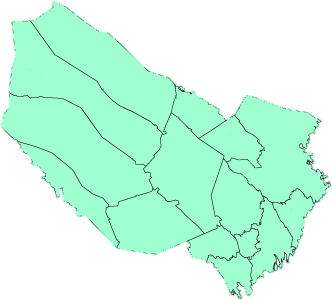 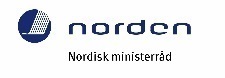 [Speaker Notes: Et grenseorgan med en strategisk rolle for nordregionen. Dette er et samarbeide mellom Helgeland og Västerbotten, også med samarbeid over Kvarken til Finland (Nordiske ministerrådet støtter).]
Regional utfordring og mulighet
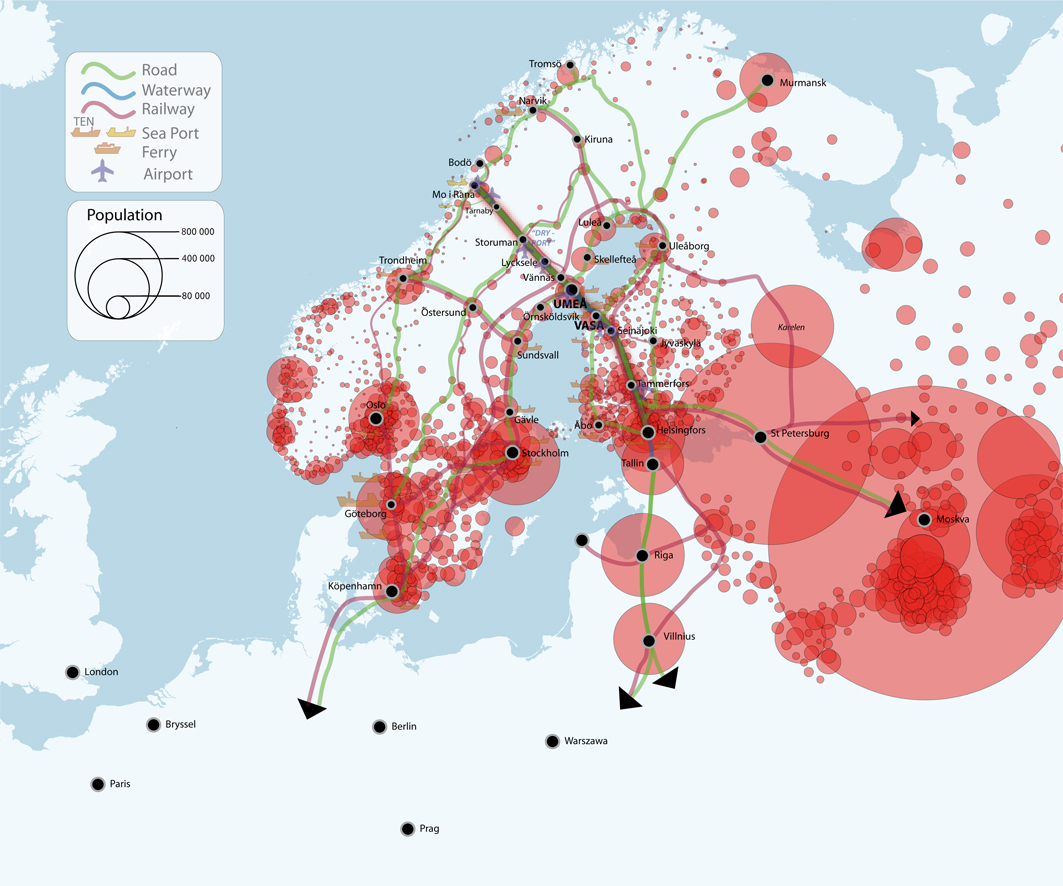 Mindre økonomisk handlingsrom til regionene
NFK reduksjon i inntekter
Organisasjonene er sårbare, personberoende og prosjektorienterte
Utvikle Nordland, Västerbotten og Österbotten til å bli en viktigere og mer synlig del av Europa
EGTC – European Grouping 
of Territorial Cooperation


Public entities from different Member States can get together under an entity with European legal personality (own organisation, budget and staff). 

It may implement programmes and projects of territorial cooperation, with or without EU funding.

Art. 1 (2) “To facilitate and promote cross-border, transnational and/or interregional cooperation between its members with the aim of strengthening economic and social cohesion”.
Limits: Powers of the State such as police, regulation, justice or foreign affairs. 

Important  The EGTC would only include public authorities, and not the private partners in the CLLD

2 EU Member States needed (minimum 2 EU + 1 non EU)
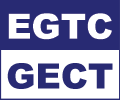 Styremøte i Midtskandia 18.desember 2018
Styrelsens beslut:

Att Rana Utveckling erbjuds inom ramen för befintligt avtal (40% tjänst) att genomföra en förstudie. 
Syftet med förstudien är att klargöra förutsättningarna för kommunene på Helgeland eventuelle medlemskap i ett EGTS. 
Det avsettes i budsjettet inntil NOK 350 000,- til dekning av eksterne kostnader.
RAPPORT fra Oxford Research
«Muligheter og begrensninger for kommuner, Nordland fylkeskommune og organisasjoner på Helgeland som medlemmer av et grenseoverbyggende EGTS mellom Finland, Sverige og Norge»

Jon Paschen Knudsen har vært OR’s prosjektleder for utredningsarbeidet. Johan Løkken har bidratt med ressurser inn i prosjektet.

Utredningen oversendt MidtSkandias styre 16.august 2019
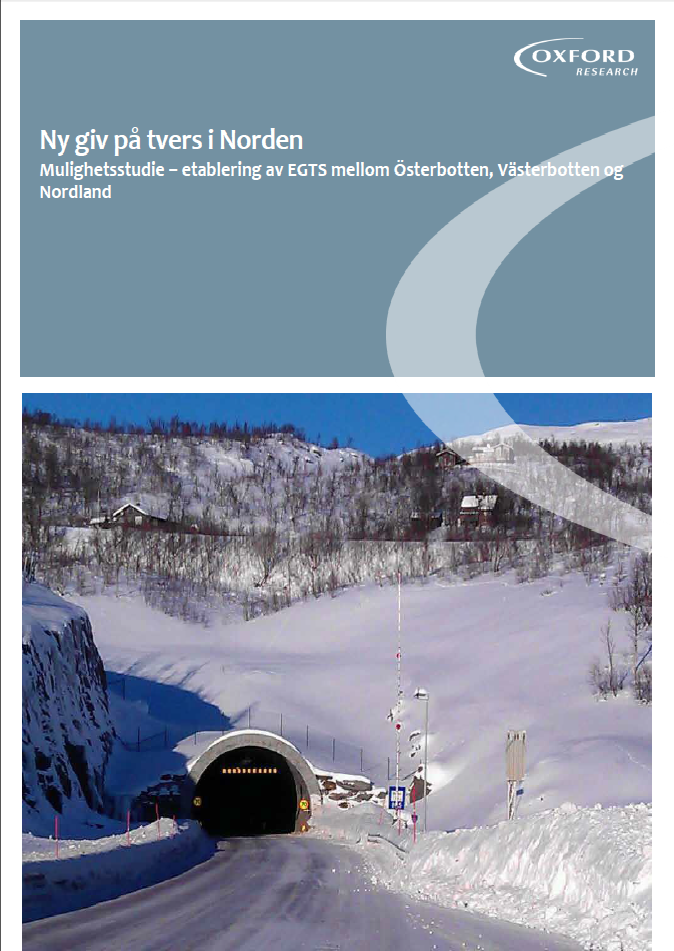 Kvarken EGTC
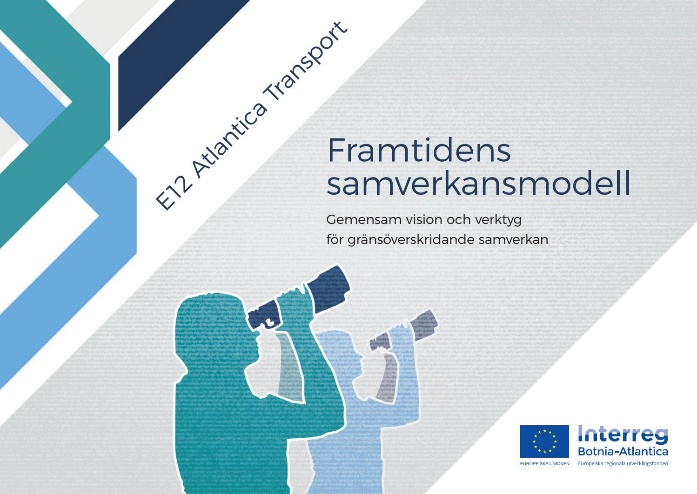 Navnet
Hvem kan bli medlemmer?
Alternativa medlemsformer
Finansiering
Stadgar/vedtekter
Stemmerett
Innehåll/arbetsområden
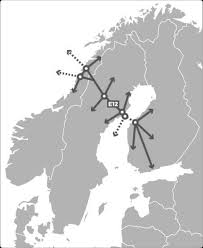 Status
Norge: 
Svar fra KMD; «EGTS er ikke innlemmet i norsk lov, og det er ingen planer om å innlemme det heller». Dette betyr at det kreves en politisk prosess i Norge.
NFK har ikke gjort noen politiske vedtak enda, men er positive til en EGTC forordning, og vil samarbeide med oss om å påvirke departementet, samt politisk ledelse. 

Finland: 
Förhoppingen är att Kvarkenrådet r.f skall kunna avsluta sin verksamhet och att EGTS:et skall kunna inleda sin verksamhet vid årsmötet i maj 2020.

Sverige: 
Svenska departementet har svarat med ett brev och påpekat processens gång.
Takk for oss NB; Nästa möte den 18. till 19. december i Hemavan Tärnaby. Samling till middag den 18., avslutning på eftermiddagen den 19.hans-peter.carlson@storuman.sekristin@ru.no